Вплив теплових двигунів на середовище
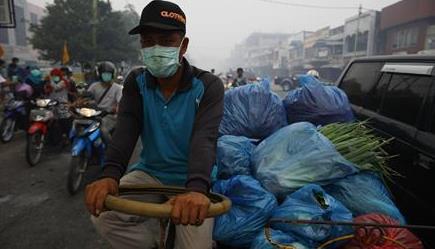 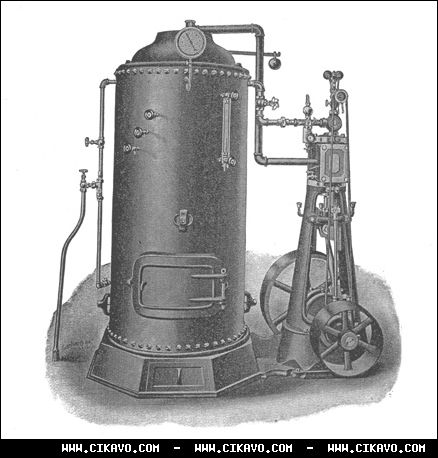 Войтенко Ольга  10 -Б
Вплив теплових двигунів на середовище
Використання теплових двигунів призводить до значних екологічних проблем. Відповідно до законів термодинаміки, виробництво електричної і механічної енергії  не можливе без відводу в навколишнє середовище значної кількості теплоти, що призводить до поступового підвищення середньої температури на Землі, тобто виникає “парниковий ефект”, що загрожує всьому живому на планеті.
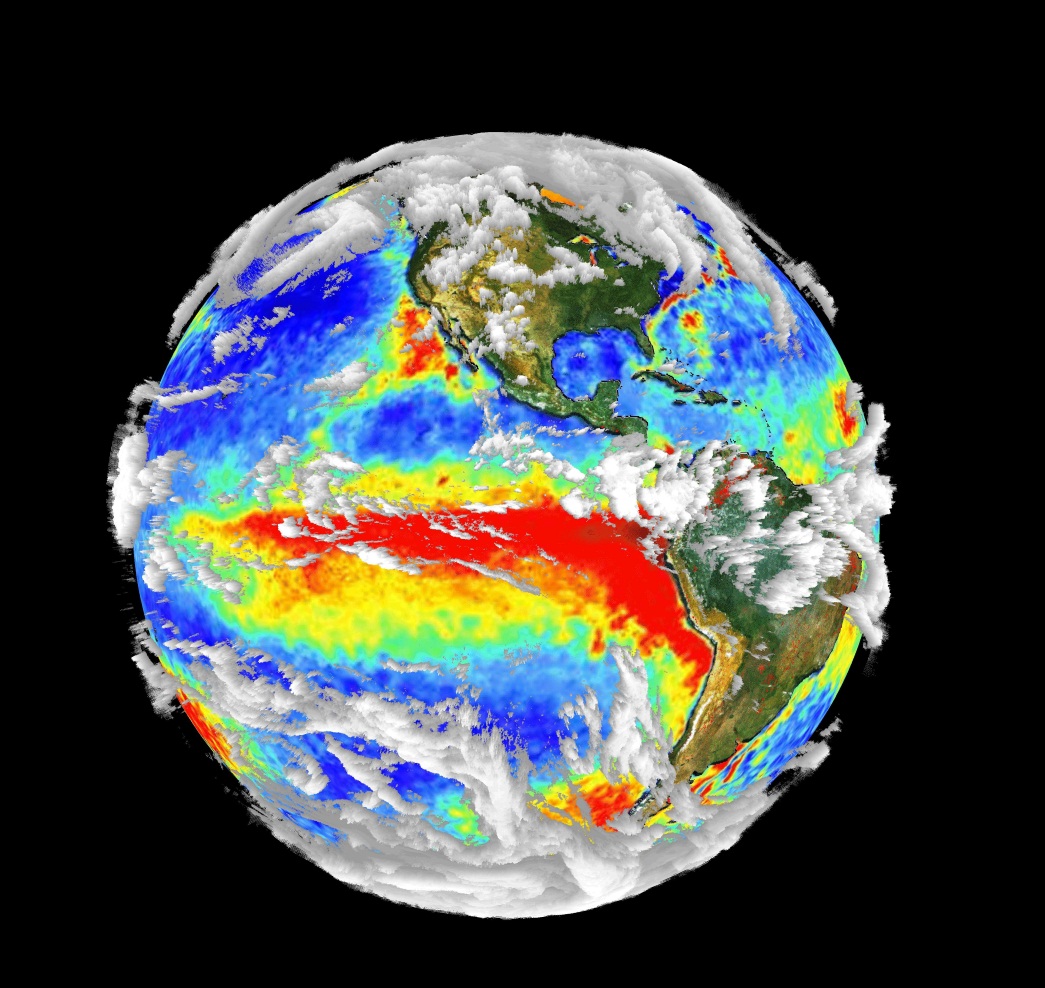 Шкідливі викиди
На згоряння палива витрачається від 15% до 30% кисню. 
Енергетичні установки викидають в атмосферу щорічно 230-290 млн. м. куб. золи і 60 млн. м. куб. SO2. Окрім того, при спалюванні нафти, вугілля, газу в повітря щорічно викидається: 400 млн. т СО2; 250 млн. т сполук хлору, фтору, важкі метали: свинець, ртуть, ванадій, радіоактивні елементи.
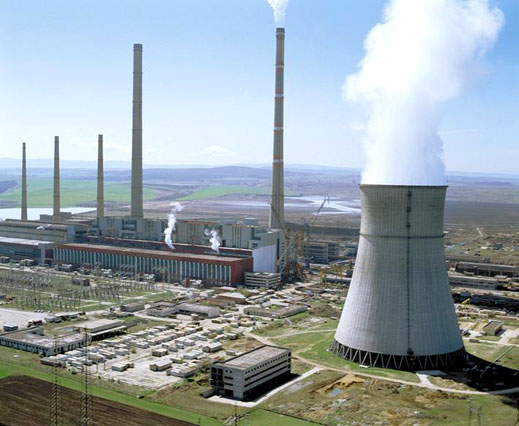 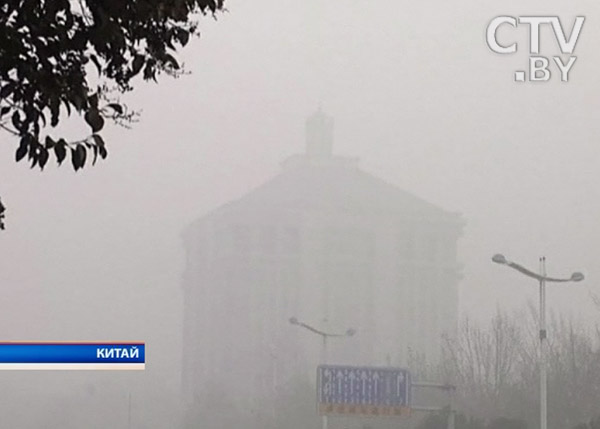 Наслідки викидів
Продукти неповного згоряння, що потрапили в атмосферу, вступають у хімічні реакції з водяною парою та, у вигляді крапельок розчинів кислот, переносяться на тисячі кілометрів. На поверхню Землі випадають “ кислотні дощі ”. Вже десятки років над Пн. Америкою і Європою випадають дощі з вмістом кислоти подібної оцту.
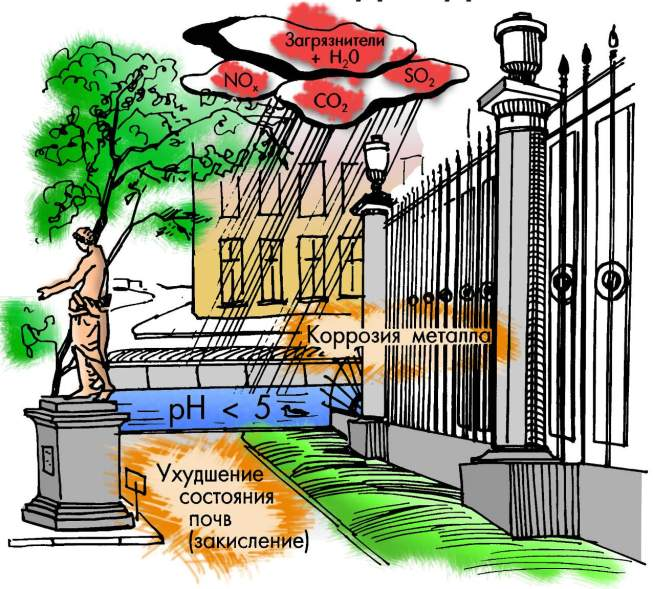 Глобальне потепління - це також  загроза. Концентрація теплопоглинаючих молекул, що значною мірою потрапляють у оточуюче середовище через використання теплових двигунів, з часу Другої світової війни зросла майже на 25% і створила загрозу здатності Землі регулювати кількість сонячного тепла, що утримується в атмосфері. Збільшення тепла серйозно загрожує рівновазі глобального клімату, що визначає режим вітрів, кількість опадів, поверхневі температури та рівень моря. Глобальні зміни клімату прзводять до катастрофічного впливу на людський організм.
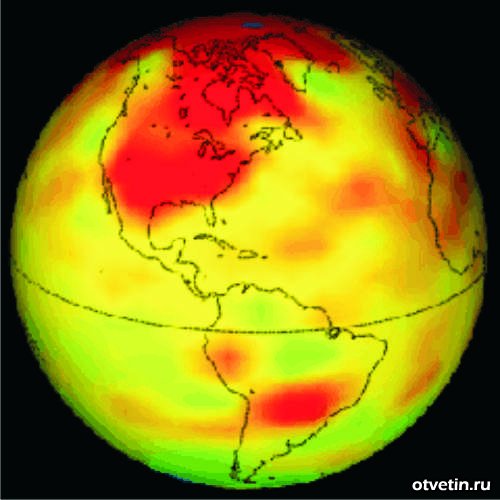 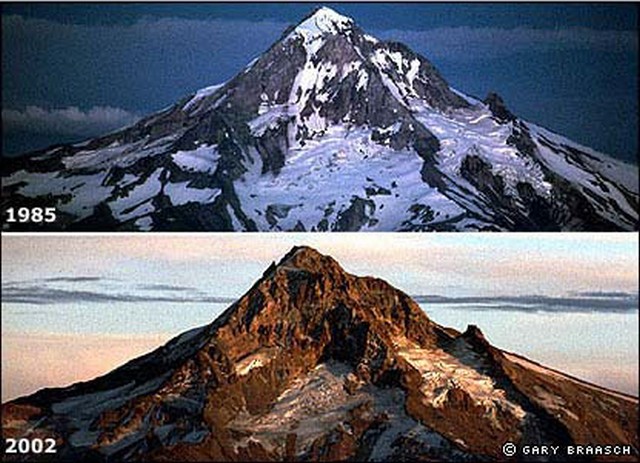 Наслідки використання транспорту
Транспорт використовує теплові двигуни ледь не більше за всі галузі світу. Через принцип роботи вплив викидів теплових машин величезний. Двигуни викидаю окрім СО2 ще й свинцю 0, 3 г\л бензину .
Шкоди довкіллю завдають літаки, що  працюють на теплових двигунах. Один  Боїнг за одну годину польоту спалює 16 тон гасу. При кожному старті літак викидає в атмосферу до 100 кг оксиду вуглецю та 50 кг оксиду азоту. 
Це величезні цифри, за якими стоїть невиправна шкода екології.
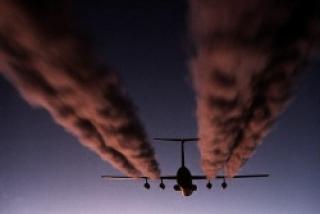 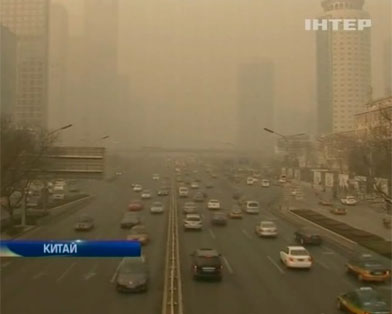 Бережіть природу!